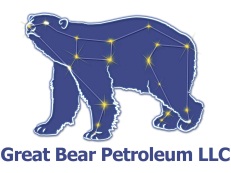 Great Bear Petroleum Update
Presentation to the State of Alaska 
House Resources Committee
Anchorage, November 1, 2011
Regionally Vested Lease HoldersThe Solution to Alaska’s Grand Challenge Likely Lies on this Map
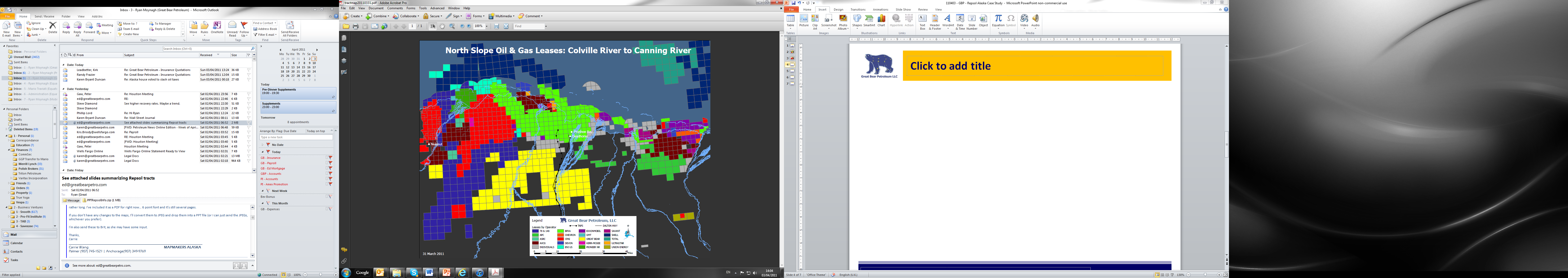 2
North Alaska Shale Resource Play Realization: Challenges and Business Development Opportunities
Gravel Supply: Regionally available 
Water Supply: Extensive subsurface brackish aquifer sources
Sand (Proppant) Supply: Intra-State opportunity and global suppliers 
Gathering Systems (Tanks/Trucks or Pipelines or Both): Long term, skilled employment
Fluid Disposal/Recycling: Existing and new facilities 
Gas use/disposal in area: Power generation, liquids and longer term gas line export
Surface Impacts/Dust and Emissions: AC Rigs and multi-well development pads
Centralized Service Area with power source: Modular startup transitioning to centralized
Power distribution – Stand alone per pad; through power lines: “Utility” grid corridors
Use of Insulation and composite pads to extend ice pads and roads: Not fit for development
Staging area for pipe, equipment, housing, warehousing: Existing facilities and purpose built
Road and bridge requirements: Design to minimize surface impact
Fuel Refining, Storage and Distribution: Existing facilities and custom
Drinking Water Supply: Multiple options identified included desalination of subsurface water
Sewage Treatment/Disposal: Existing and custom in-field facilities planned
Trucking Impacts: Maximize development design efficiencies
Challenges are Opportunities  that inspire and  drive innovation
3
Plan of DevelopmentA Staged Development Approach
2011-2012
2013
2014
2015
2012
Successful regional development
offers compounding benefits for
Alaska
4
Planning for success and participating in securing Alaska’s future
Plan of DevelopmentProof of Concept – Dual Multi Well Programs
2 “Proof of Concept” work programs occurring simultaneously
Service Co-led program
Great Bear-led program

Ascertain the productive capacity of the formations

Determine processing requirements for oil, water and gas

Drilling, coring, fracture stimulation and evaluation of  vertical & horizontal wells

Utilize disturbed gravel on existing spur roads off the Dalton Highway

Permitting underway at 6 locations

Evaluate reservoir characteristics

Evaluate mechanical properties from core

Determine in-situ stress

Well design (vertical/horizontal/multi-lateral)

Completion design (liner/cement/stimulation)
TAPS
Service CoProof of Concept Area
Great Bear 
Proof of Concept Area
5
Plan of DevelopmentPhased Development Approach – 3 Main Phases
Initial Development Corridor
Pump Station (~ 10 miles)
Great Bear Pipeline
Key Principles

Initially focus activity adjacent to Dalton Highway to minimize new surface impacts and maximize efficiencies

Phased approach to better understand reservoir performance 

Establish production potential and then optimize operations (MPU vs CPF)

Accelerate full development eastwards and westwards of Development Corridor.  F- full CPF concept
TAPS
Pilot Plant (MPU) 
Trucking 5 – 10,000 BOPD
Up to 24 Wells
1
Full field development fanning out from initial Development Corridor
3
1
Multi-Pad build out connected by Great Bear pipeline to TAPS
2
6
Development Corridor SchematicPhased Development Fanning Out From Corridor
Development Corridor
Pump Station (10 miles)
Create Development Corridor away from Dalton Highway

Move from trucking operations to pipelines to PS1

Phase from MPU to CPF concept

Each pad manifold building contains single well test separation facilities with associated metering and gas lift distribution

Production piped to CPF which is combined with production from other pads

Oil, gas, water and sediment separated at the CPF and tied into TAPS

Water disposed down dedicated Class II liquid disposal well and produced gas compressed on site and used for power (conservative case assumes excess volume piped to Prudhoe)

8 pads, with 24 wells/pad = 192 wells

Central processing facility
Field power generation
Liquid disposal 
Major camp office/warehouse
Series of divert tanks 
Infield roads/power/telcommunications 
Gas compression 

20 mile 12” oil pipeline

20 mile 4” gas line to Prudhoe Bay

Connected PAD system

Ultimately increase production to greater than 100,000  BOPD peak per corridor
8
7
CPF
6
5
4
3
2
1
1
7
Drilling and Completion OperationsSafety and Environmental
Safety
Environmental
Safety Management System in place

Site Specific Safety Plan will be written

All onsite workers will be certified as required

Safety briefings will be performed before each task

The North Slope is one of the safest working environments in the world
All systems will be self-contained

The target will be zero fluid discharge

Every fluid drop will be reported and removed for disposal

ACS will be employed to respond to potential large spills

Extra booms and spill cleanup equipment will be available

All workers will be environmentally trained

Regulatory Spill Plan has been submitted
Note: Our Safety Manager or Drilling Manager can go into as much detail as required.
We are committed to operating in a safe, environmentally responsible manner and desire to be recognized as a great corporate citizen by the State and the communities where we do business.
8